Hovås Hockey Games 2018 Föräldrabemanning
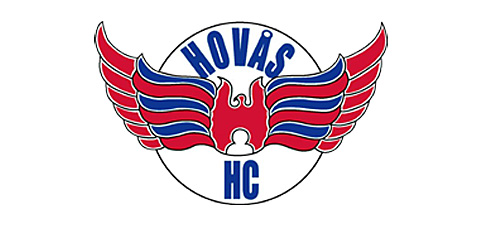 Hovås Hockey Games 2018
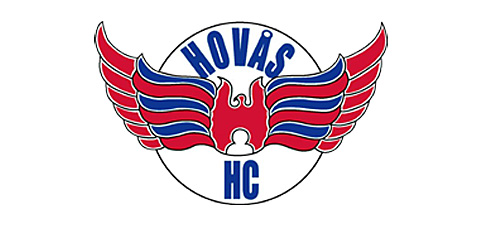 Hovås: Blå tröjor
Göteborg: Gula tröjor
Partille: Röda tröjor
Hanhals: Vita tröjor
Kungälv: Svarta tröjor